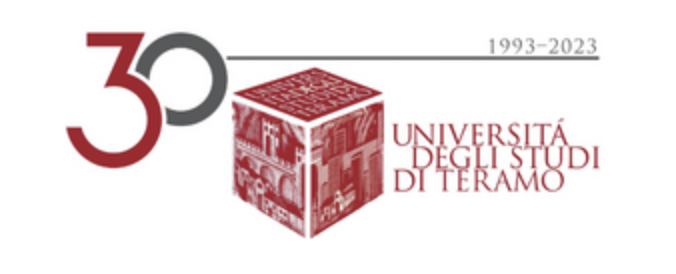 Diritto del Mercato Unico EuropeoProf. Dr. Alessandro Nato
Lezione 6
Politica Commerciale Comune: la proiezione esterna del mercato
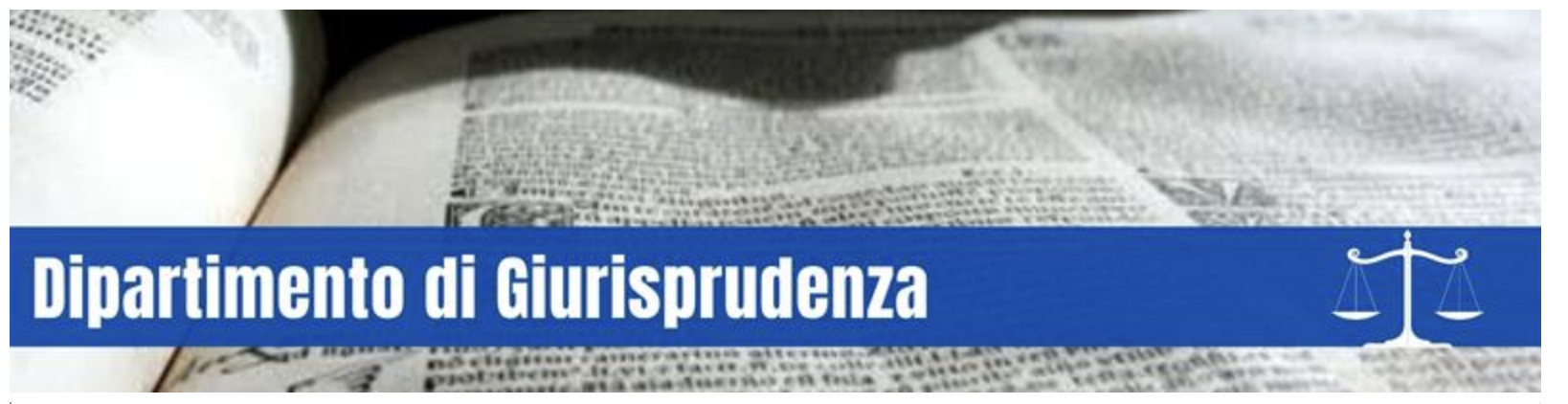 Cosa è la politica Commerciale Comune?
La politica commerciale dell’UE riguarda il commercio di beni e servizi, gli investimenti esteri diretti, gli aspetti commerciali della proprietà intellettuale (ad esempio i brevetti) e gli appalti pubblici.
Si compone di tre elementi principali:
Il primo elemento sono gli accordi commerciali con paesi terzi per aprire nuovi mercati e aumentare le opportunità di commerciali per le aziende europee.
Il secondo sono le regole commerciali per proteggere i produttori UE dalla competizione sleale.
Il terzo è la partecipazione all’Organizzazione mondiale del commercio, che stabilisce le regole internazionali. Gli stati UE sono membri dell’OMC, ma la Commissione europea negozia a nome di tutta l’UE.
Inquadramento formale
La politica commerciale comune è una competenza esclusiva dell’UE Art. 3, par. 1, let. e), TFEU, che si accosta al funzionamento del mercato interno, il quale si configura come un’unione doganale che assicura la libera circolazione interna delle merci, compresi i prodotti di Paesi Terzi in libera pratica (art. 28 TFUE)
Parere 1/75 aveva sostenuto che essa rappresenta un «interesse globale della Comunità»
Stati membri:
Autorizzati
Dare attuazione
Oggetto della competenza
Rileva per determinare i confini della competenza esclusiva
+ (se accordi) Procedura di stipulazione accordi

Parere 1/94: limitata a scambi di merci e fornitura di servizi transfrontalieri – servizi che coinvolgono il trasferimento di persone e proprietà intellettuale NON oggetto di politica comm. Comune = competenza ripartita Stati/UE
Sent. C-137/12: convenzione europea sulla protezione giuridica dei servizi ad accesso condizionato nella competenza esclusiva
Obiettivi e principi
Inquadramento nell’azione esterna dell’UE
La quale a sua volta COMPRENDE la politica estera e di sicurezza comune
TUE titolo V: disposizioni generali sull’azione esterna + PESC
TFUE parte V  - azione esterna (altro da PESC)
Politica commerciale comune (tit. II)
Cooperazione con paesi terzi e aiuto umanitario (tit. III)
Misure restrittive (tit. IV)
Obiettivi e principi
Tra le finalità di tale politica commerciale comune vi è quella di promuovere gli scambi commerciali fra Stati membri e Paesi terzi (art. 32 TFUE). 
Art. 205 TFUE/art. 21 TUE: obiettivi e principi dell’azione esterna
L’art. 21 del TUE (Titolo V – Azione Esterna) elenca i fini delle relazioni internazionali dell’Unione, tra cui quello di incoraggiare l’integrazione di tutti i Paesi nell’economia mondiale, anche con l’abolizione delle restrizioni agli scambi internazionali.
Obiettivi e principi
La politica commerciale comune è fondata su principi uniformi che devono ispirare soprattutto (Art. 207 TFUE): 
Modificazioni tariffarie
Conclusione di accordi tariffari e commerciali relativi agli scambi di merci e servizi
Aspetti commerciali della proprietà intellettuale
Investimenti esteri diretti
Uniformazione delle misure di liberalizzazione 
Politica di esportazione
Misure di protezione commerciale, tra cui nei casi di dumping e di sovvenzioni
Art. 22 TUE: Le decisioni del Consiglio europeo sugli interessi e gli obiettivi strategici dell'Unione riguardano la politica estera e di sicurezza comune e altri settori dell'azione esterna dell'Unione.
Obiettivi e principi
Legame con l’Unione doganale: Risvolto esterno
Motivazione: le merci provenienti da Stati terzi, una volta «sdoganate» in uno SM, sono «in libera pratica» → soggette alla libera circolazione delle merci AL PARI  di quelle prodotte negli SM
CGUE causa 41/76 Donckerwolcke (1976)
Strumenti normativi e politica commerciale comune
Art. 207 TFUE
Regolamenti (procedura legislativa ordinaria)
A livello procedurale (art. 207 TFUE) il quadro attuativo della politica commerciale comune è oggetto di deliberazione del Parlamento Europeo e del Consiglio secondo la procedura legislativa ordinaria (art. 294 TFUE)
la Commissione esprime raccomandazioni e dirige i negoziati per gli accordi commerciali con i Paesi Terzi, il Consiglio li conclude deliberando ora a maggioranza qualificata ora all’unanimità (artt. 207 e 218)
Accordi (con Stati terzi o con altre organizzazioni internazionali)
Per la negoziazione e ratificazione degli accordi commerciali internazionali il consenso del Parlamento Europeo è obbligatorio (art. 218).
Procedura stipulazione accordi commerciali
Artt. 207 e 218 TFUE
Particolarità rispetto alla stipulazione degli accordi con Stati terzi/organizzazioni internazionali:
Iniziativa Commissione
Consultazione PE (salvo che creino quadro istituzionale specifico oppure ripercussioni finanziarie notevoli: approvazione PE)
Voto Consiglio: maggioranza qualificata OPPURE unanimità (art. 207, par. 4)
Procedura stipulazione accordi commerciali
Art. 207, par. 4 TFEU: Per la negoziazione e la conclusione degli accordi di cui al paragrafo 3, il Consiglio delibera a maggioranza qualificata.
Per la negoziazione e la conclusione di accordi nei settori degli scambi di servizi, degli aspetti commerciali della proprietà intellettuale e degli investimenti esteri diretti, il Consiglio delibera all'unanimità qualora tali accordi contengano disposizioni per le quali è richiesta l'unanimità per l'adozione di norme interne.
Il Consiglio delibera all'unanimità anche per la negoziazione e la conclusione di accordi:
a) nel settore degli scambi di servizi culturali e audiovisivi, qualora tali accordi rischino di arrecare pregiudizio alla diversità culturale e linguistica dell'Unione;
b) nel settore degli scambi di servizi nell'ambito sociale, dell'istruzione e della sanità, qualora tali accordi rischino di perturbare seriamente l'organizzazione nazionale di tali servizi e di arrecare pregiudizio alla competenza degli Stati membri riguardo alla loro prestazione.
Accordi misti
Cosa succede se un accordo ha contenuto eterogeneo?
Prassi accordi misti
Qualora l’oggetto di un accordo non rientri nella competenza esclusiva dell’UE, anche i paesi dell’UE dovranno sottoscrivere l’accordo. In tal caso di parla di «accordi misti» .
Un accordo misto è un trattato internazionale, a prescindere dalla no- menclatura utilizzata 2, ma non necessariamente un accordo internaziona- le è misto semplicemente perché concluso da soggetti con natura giuridi- ca diversa 3. La specificità degli accordi misti afferisce non tanto al loro profilo di accordi internazionali quanto alle ricadute che tali accordi de- terminano sul piano giuridico interno all’Unione.
Quali sono gli effetti degli accordi per le persone fisiche o giuridiche?
GATT
tradizionale INIDONEITÀ a produrre effetti diretti

Accordi di associazione
tradizionale IDONEITÀ a produrre effetti diretti
L’UE nel quadro dei rapporti commerciali internazionali
La costituzione dell’Unione doganale NON comporta che gli Stati UE abbiano costituito una fortezza commerciale tra di loro:
Regole GATT
NB: la CEE si è sostituita agli Stati Membri negli impegni assunti con il GATT a partire dal 1° luglio 1968 (TDC)	[v. slide successiva]
UE parte dell’Organizzazione mondiale del Commercio (OMC)
Art. 206 TFUE (finalità dell’unione doganale)
Approfondimento regole GATT
Divieto di discriminazione
Clausola nazione più favorita:
il trattamento tariffario più favorevole attribuito da 	una parte contraente GATT ad un altro Stato si 	estende automaticamente a tutti gli altri Stati parti del GATT– salvo eccezioni , che l’UE applica!	

Trattamento nazionale

Sistema negoziale di riduzione dei dazi (round)

Divieto di ostacoli non tariffari
L’UE nell’OMC
Decisione 94/800/CE del Consiglio sulla conclusione a nome della CE, per le materie di sua competenza, degli accordi dei negoziati multilaterali dell’Uruguay Round

OMC: In vigore dal 1° gennaio 1995
GATT 1947 continua a operare + continuamente aggiornato con «round» negoziali
Marrakesh 1994 (coinc. OMC)
	- GATT 1994
	- GATS
	- TRIPs
L’UE nell’OMC
La politica commerciale comune ha fatto dell’UE un blocco commerciale unico («single trading block»)
Il più importante al mondo!
Quota di scambi imputabili all’UE > di USA, Cina, Giappone

Eccezioni:
	- Francia e Italia: restrizioni unilaterali all’importazione di auto 	dal Giappone (MA negoziati dell’UE → dichiarazione di mutua 	cooperazione 1991)
	- Grecia: embargo FYROM 1992
Politica Tariffaria Comune
Il Consiglio, su proposta della Commissione, stabilisce i dazi della Tariffa Esterna Comune  (TEC) da applicare nelle relazioni commerciali con l’Estero (art. 31 TFUE). 
Assieme alla libera circolazione delle merci (dimensione interna) e alla politica commerciale comune (dimensione esterna), la TEC è funzionale al mercato interno e all’unione doganale. 
A tal proposito si applica il Regolamento (UE) n. 952/2013 che istituisce il codice doganale dell’Unione.
Politica Tariffaria Comune
Tipologie particolare di Dazi:
Dazi anti dumbing:
Oltre ai normali dazi doganali, un prodotto può anche essere soggetto a misure antidumping o ad altri strumenti di difesa commerciale.
Il dumping si verifica quando una società esporta un prodotto a un prezzo inferiore al valore normale del prodotto sul mercato interno. Tale valore normale potrebbe essere il prezzo del prodotto sul mercato interno o il costo di produzione.
Se da un'inchiesta risulta che gli importatori hanno praticato pratiche di dumping e che ciò ha arrecato un pregiudizio all'industria nazionale del paese importatore, possono essere istituite misure antidumping sulle importazioni del prodotto in esame.
Tali misure assumono una delle seguenti forme:
Un dazio ad valorem (tassato in funzione del valore di transazione)
dazi specifici (tassati per importo specifico del prodotto)
impegni sui prezzi (l'esportatore si impegna a vendere i propri prodotti a un prezzo minimo)
Politica Tariffaria Comune
Dazi anti-sovvenzione:
Se la vostra società sta valutando di esportare, questa sezione aiuta a individuare i dazi all'importazione e gli altri costi che potreste sostenere. Non fornisce informazioni specifiche per prodotto. A tal fine, occorre utilizzare la funzione di ricerca del prodotto.
Oltre ai dazi antidumping, le misure anti-sovvenzioni possono applicarsi al vostro prodotto. Si tratta anche delle cosiddette misure compensative. Essi compensano gli effetti di una sovvenzione ingiusta da parte di un partner commerciale.
Le misure compensative possono consistere in strumenti diversi, ma in genere comprendono dazi maggiorati. Una misura compensativa può consistere in un dazio addizionale ad valorem o specifico. Può essere applicato sotto forma di prezzo minimo all'importazione o può consistere in un "impegno sui prezzi", nel caso in cui l'esportatore si impegni a vendere il prodotto al di sopra di un prezzo minimo.